وصف وتكوين جمل
بسيطة
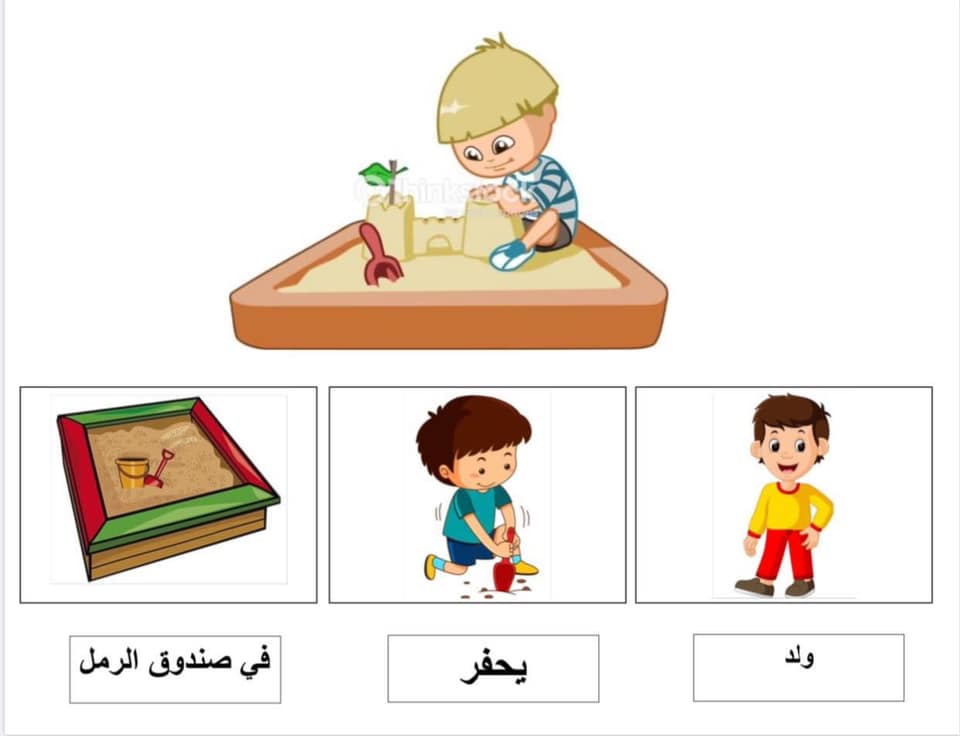 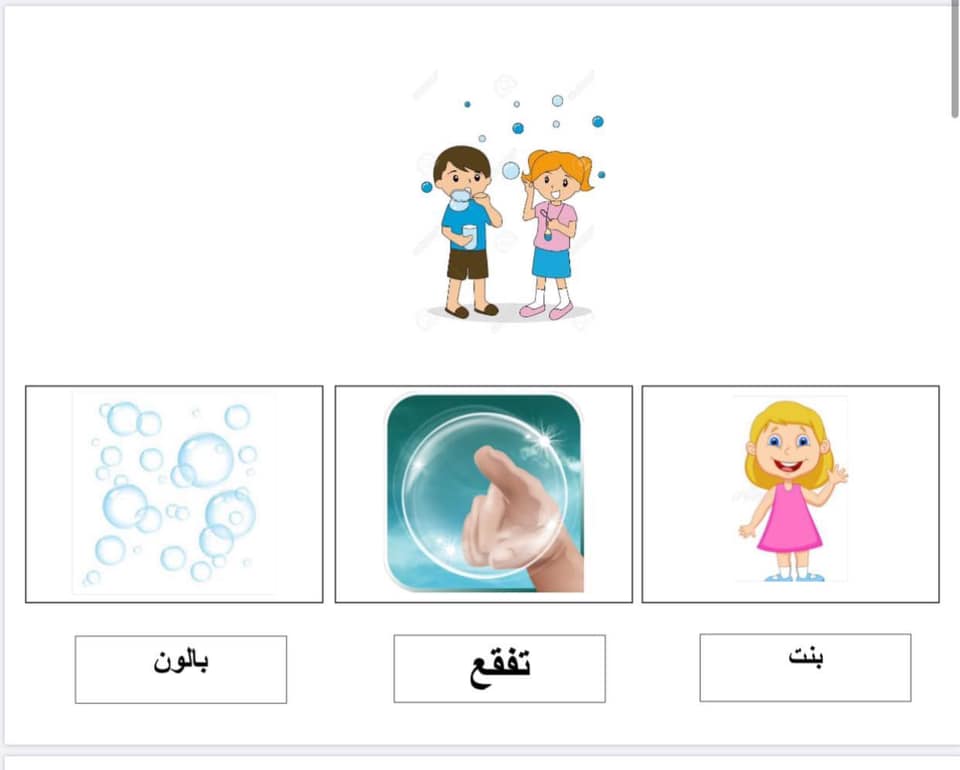 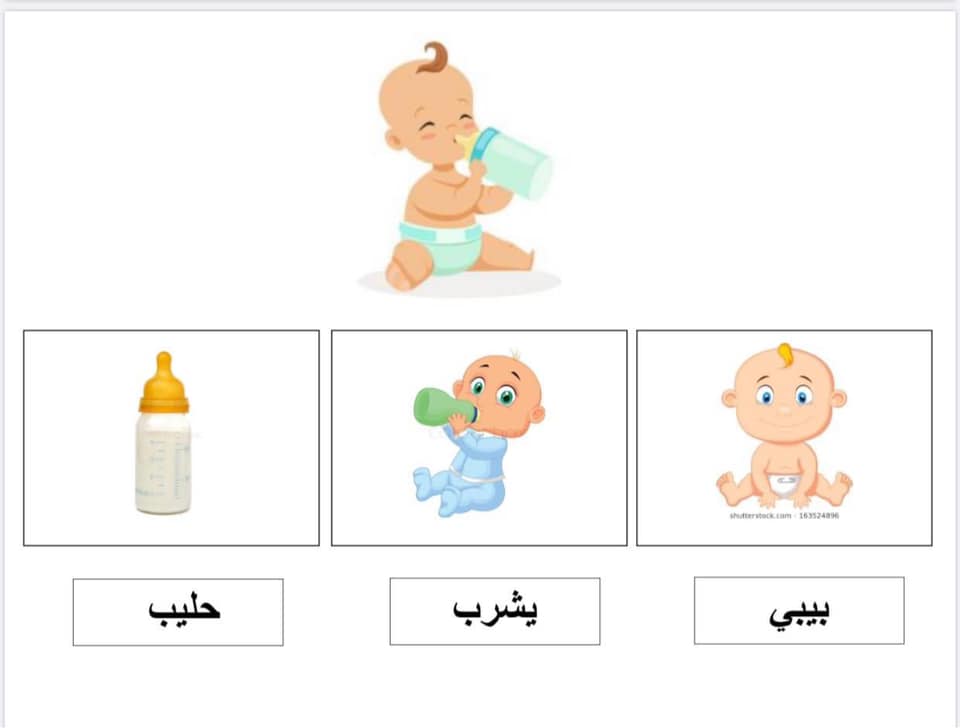 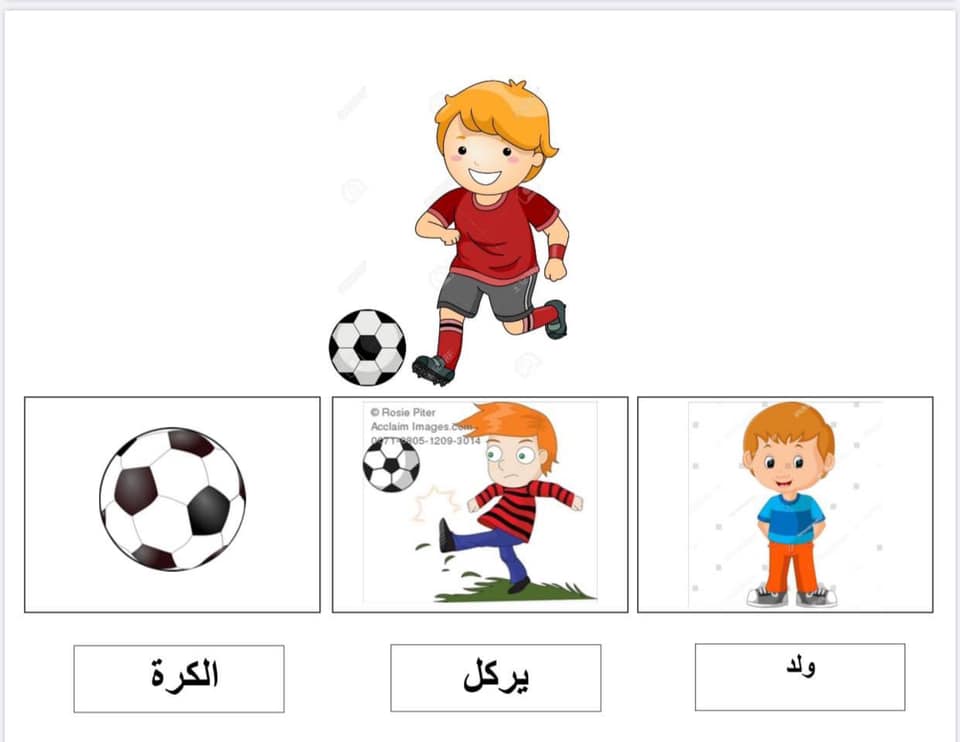 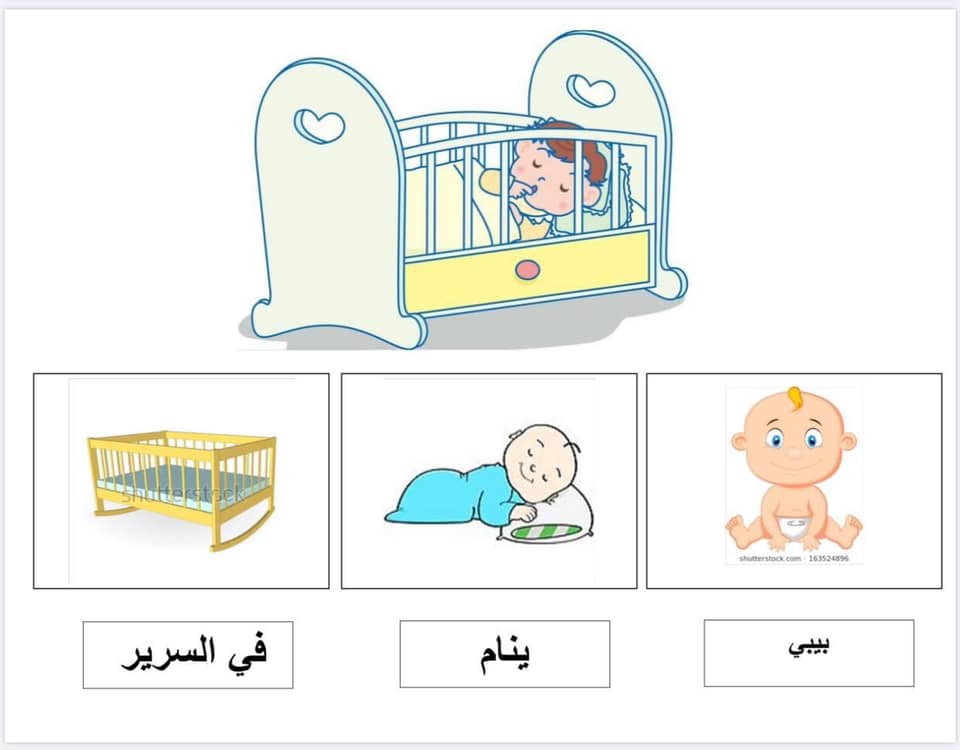 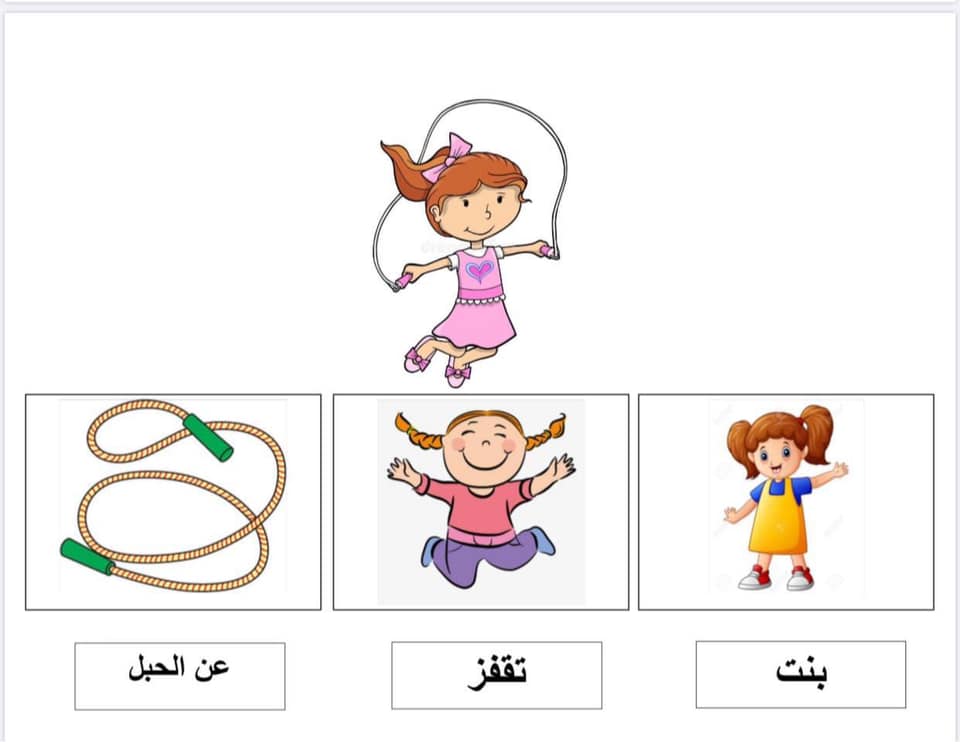 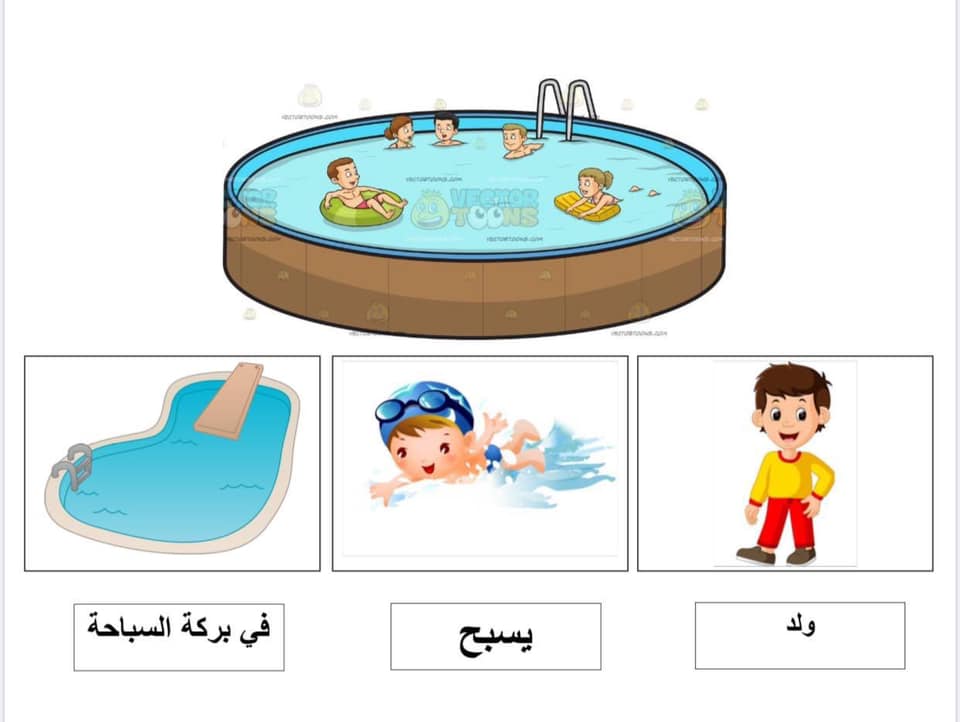 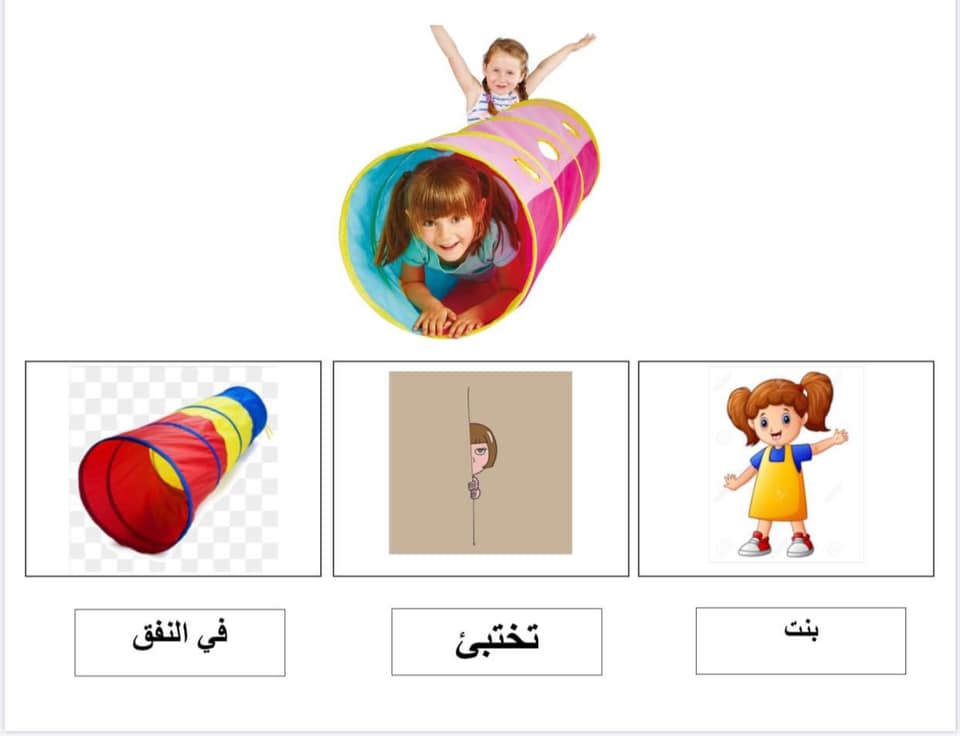 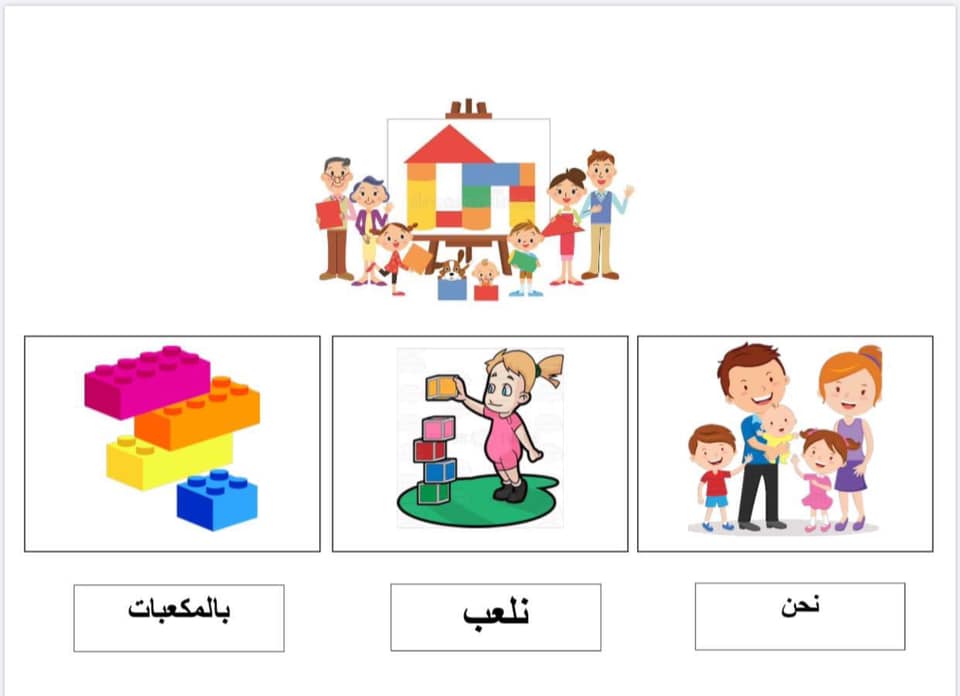 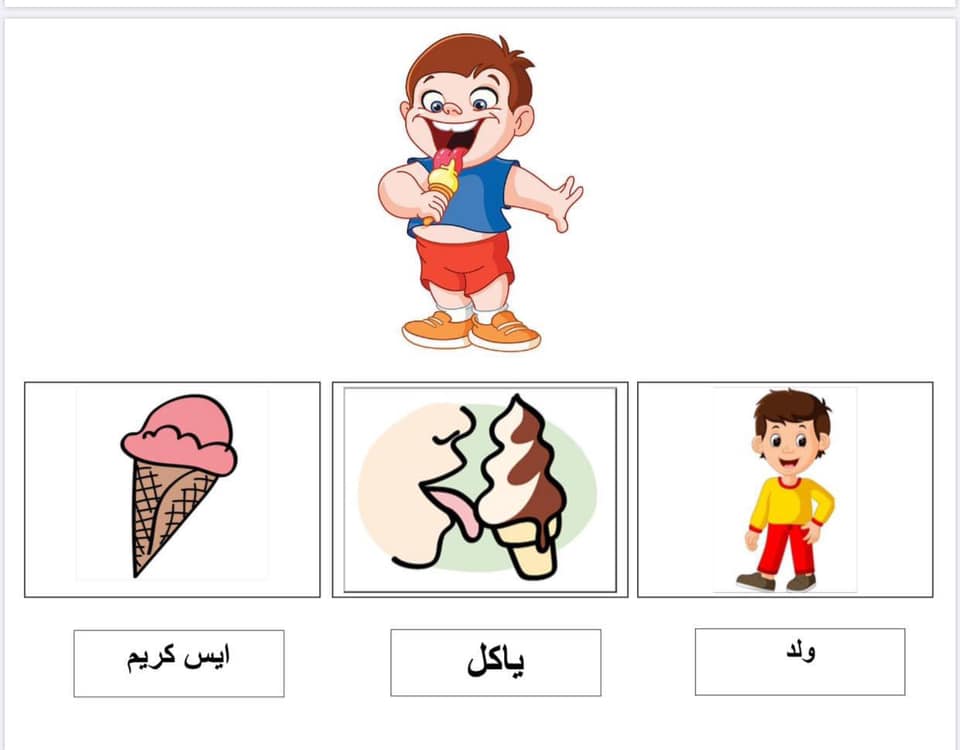 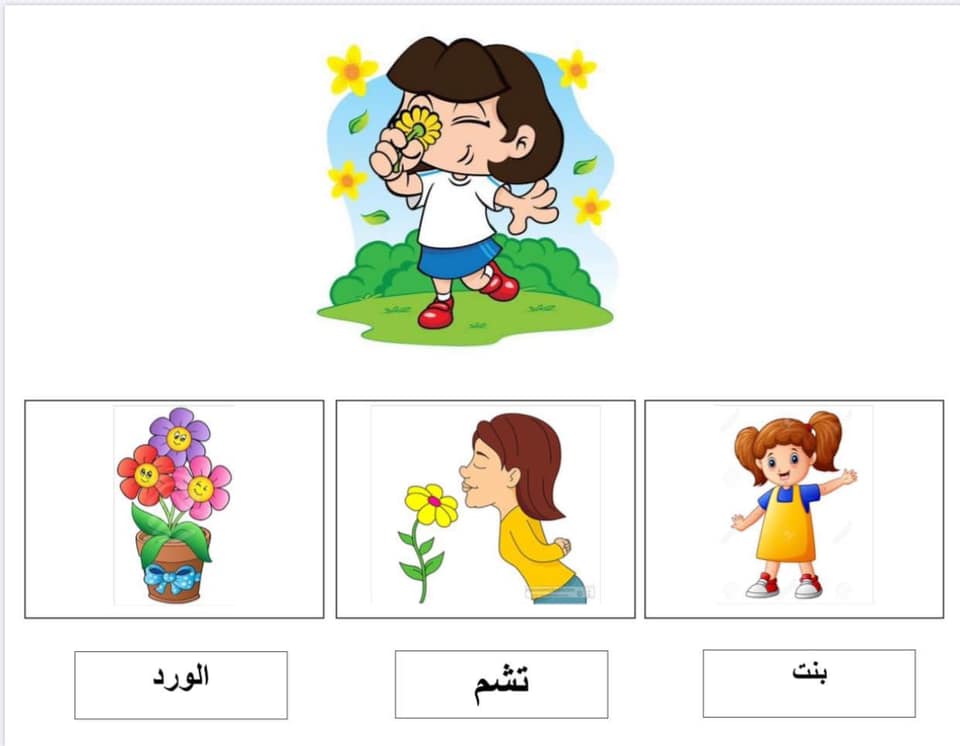 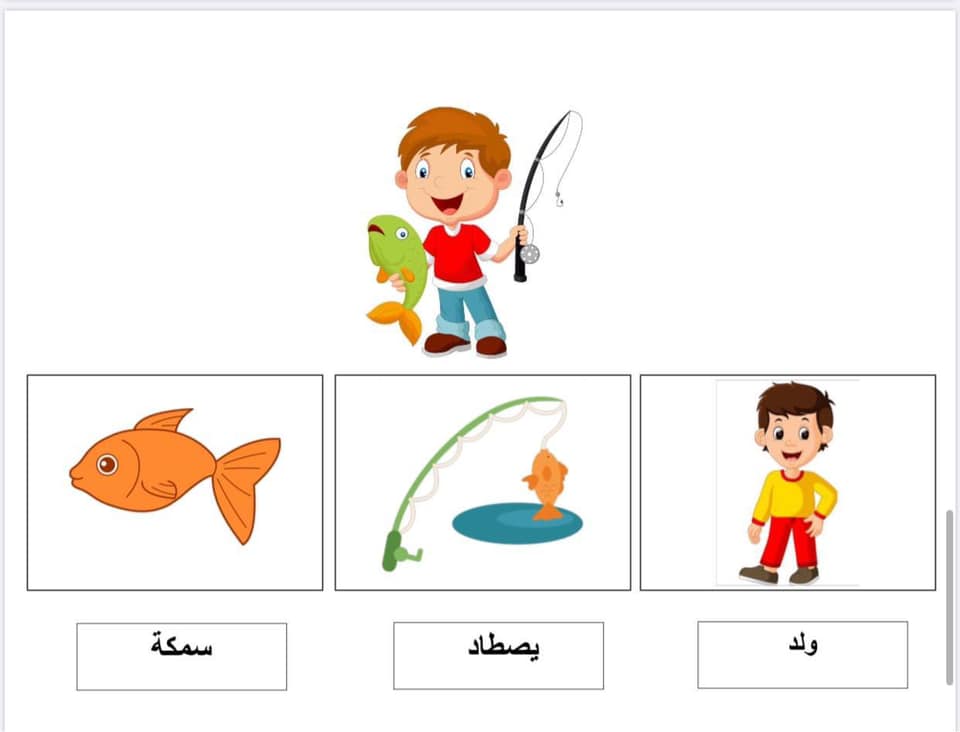 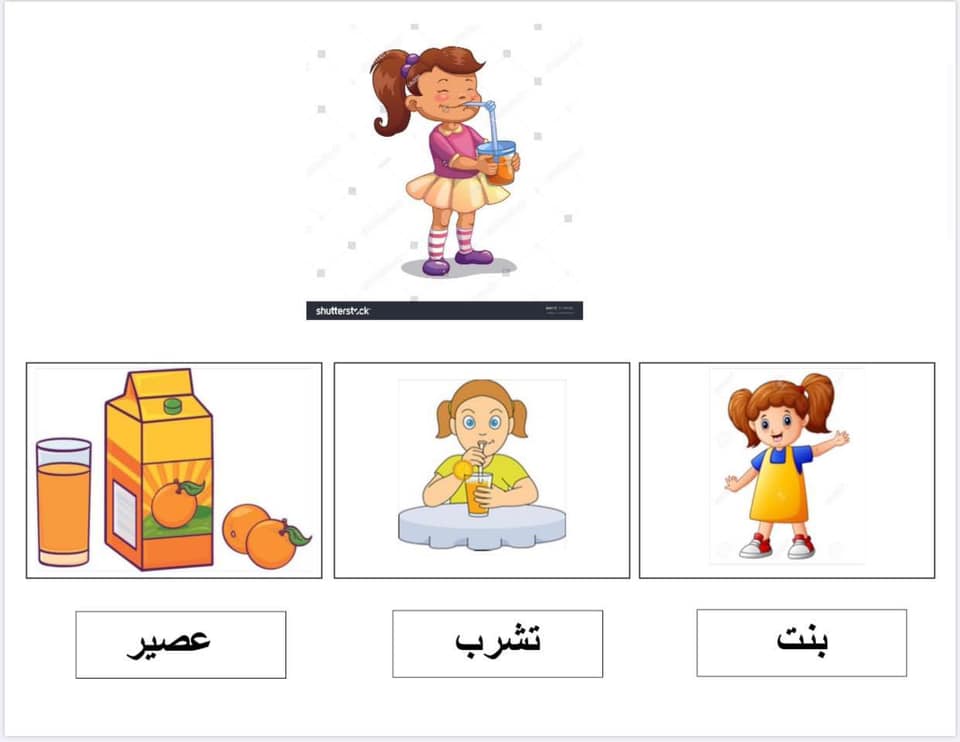 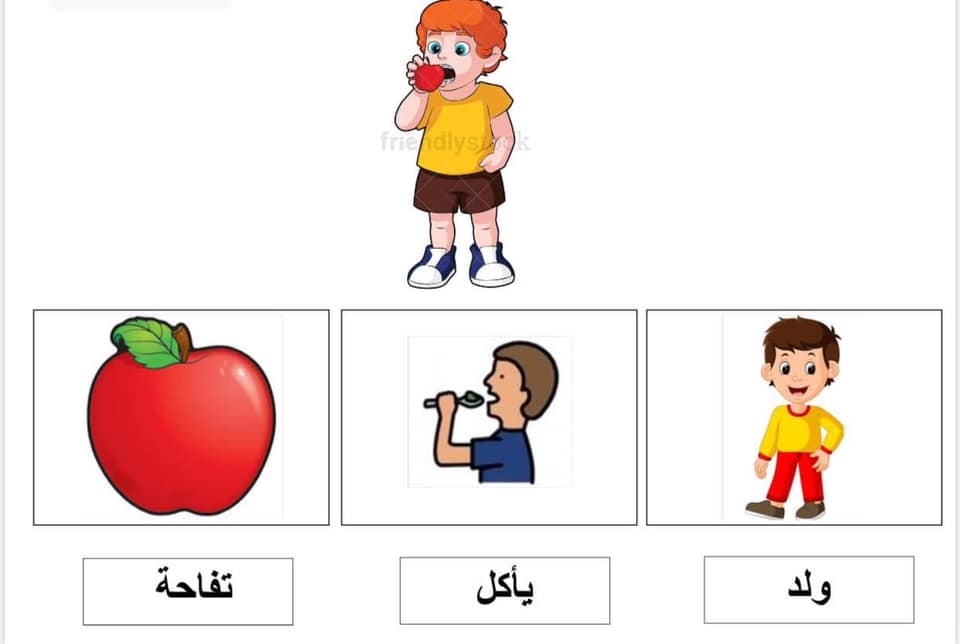 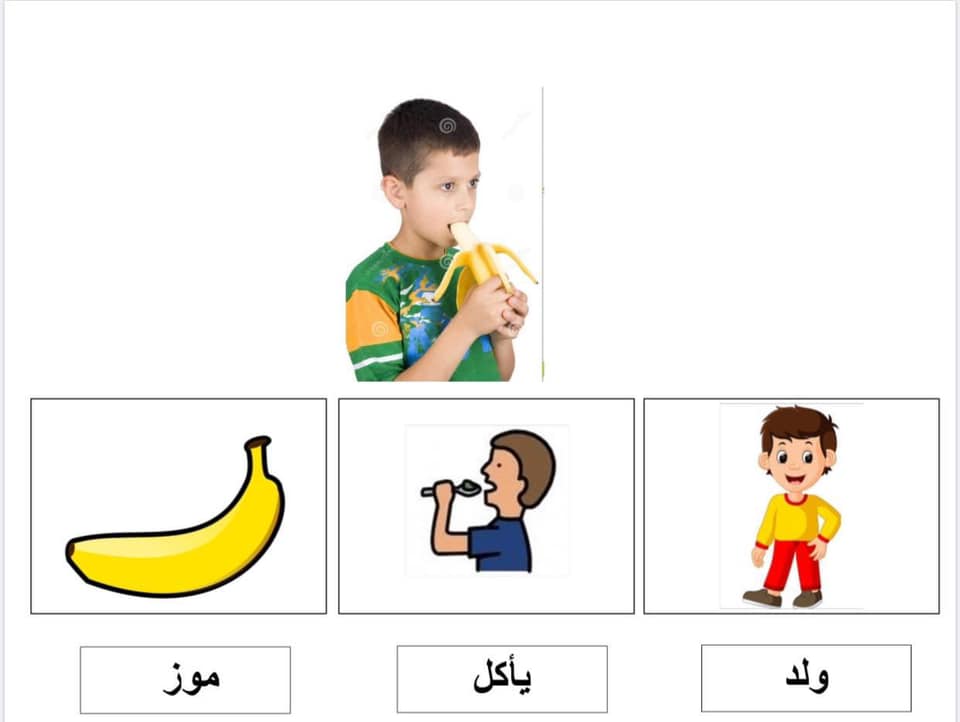 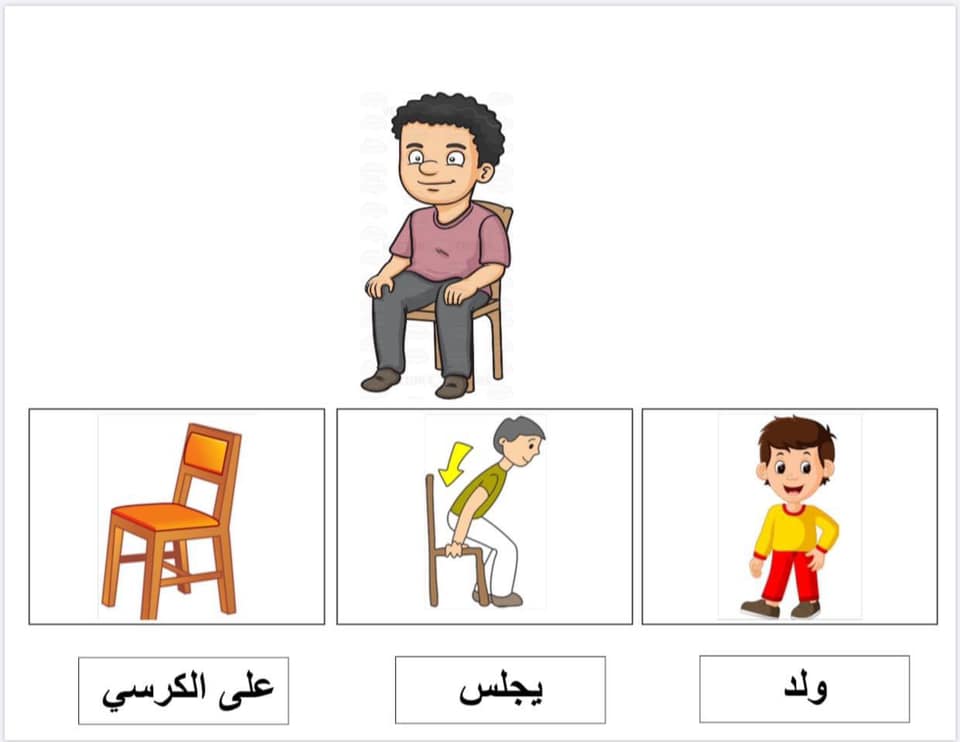 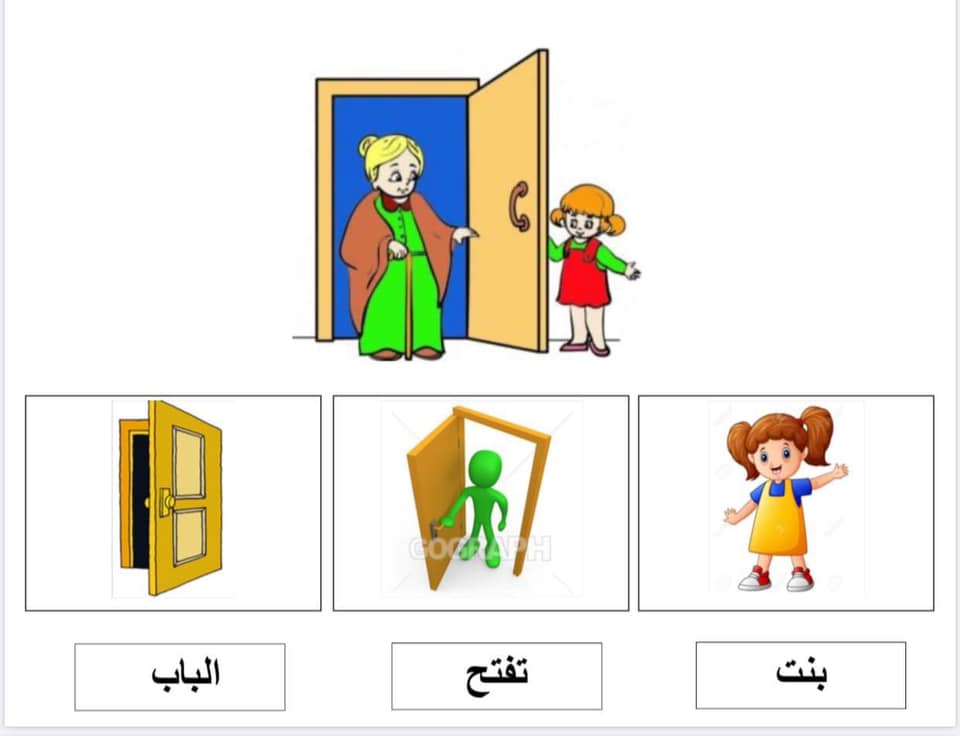 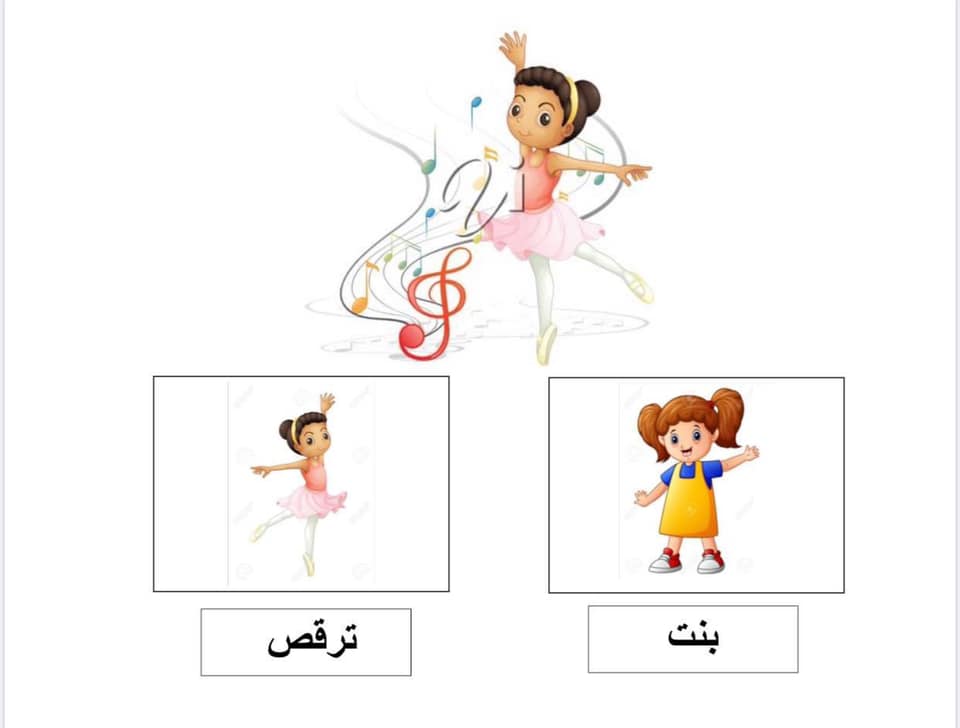 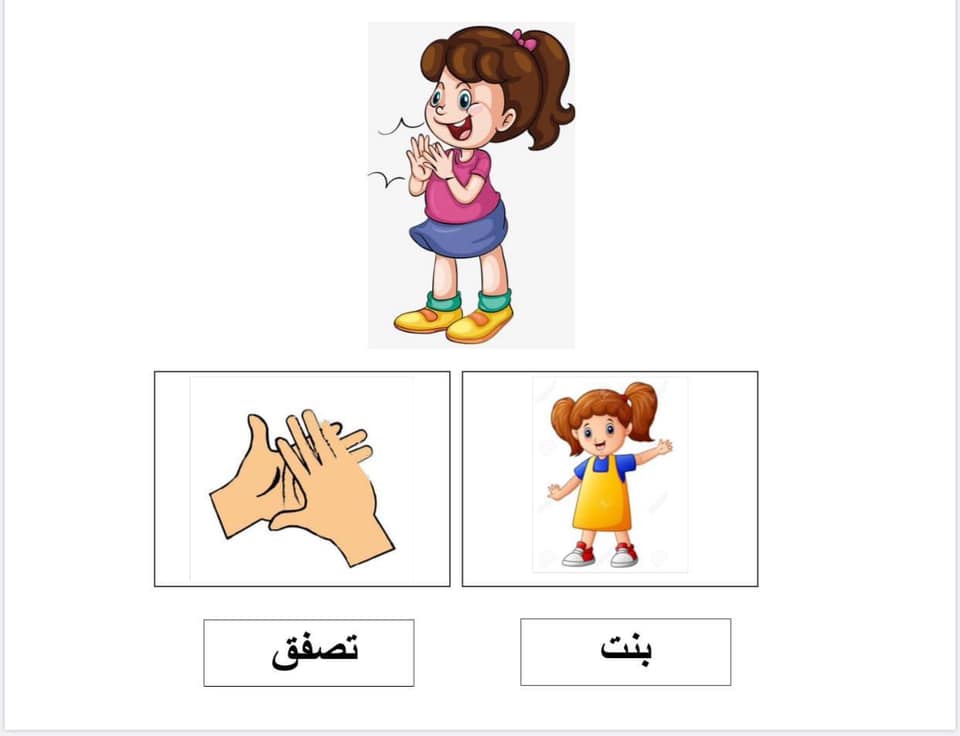 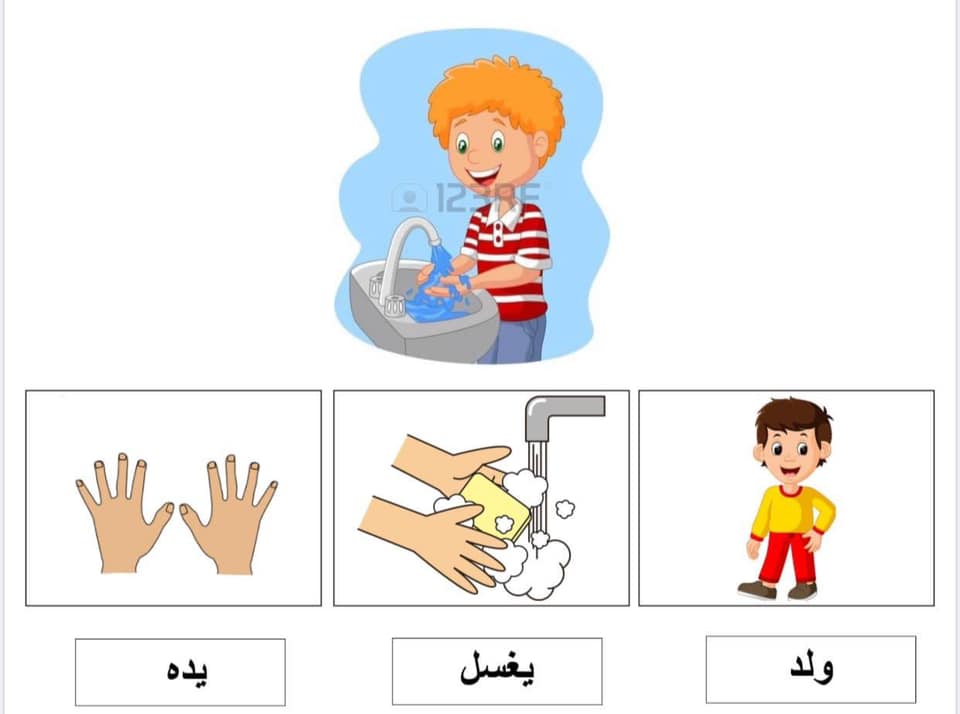 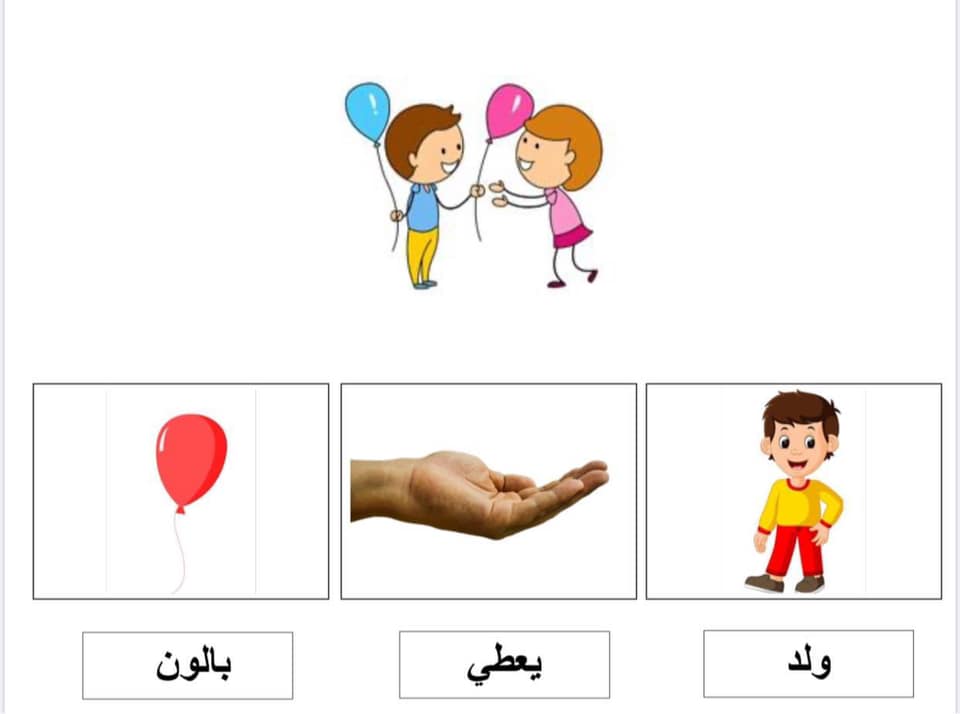